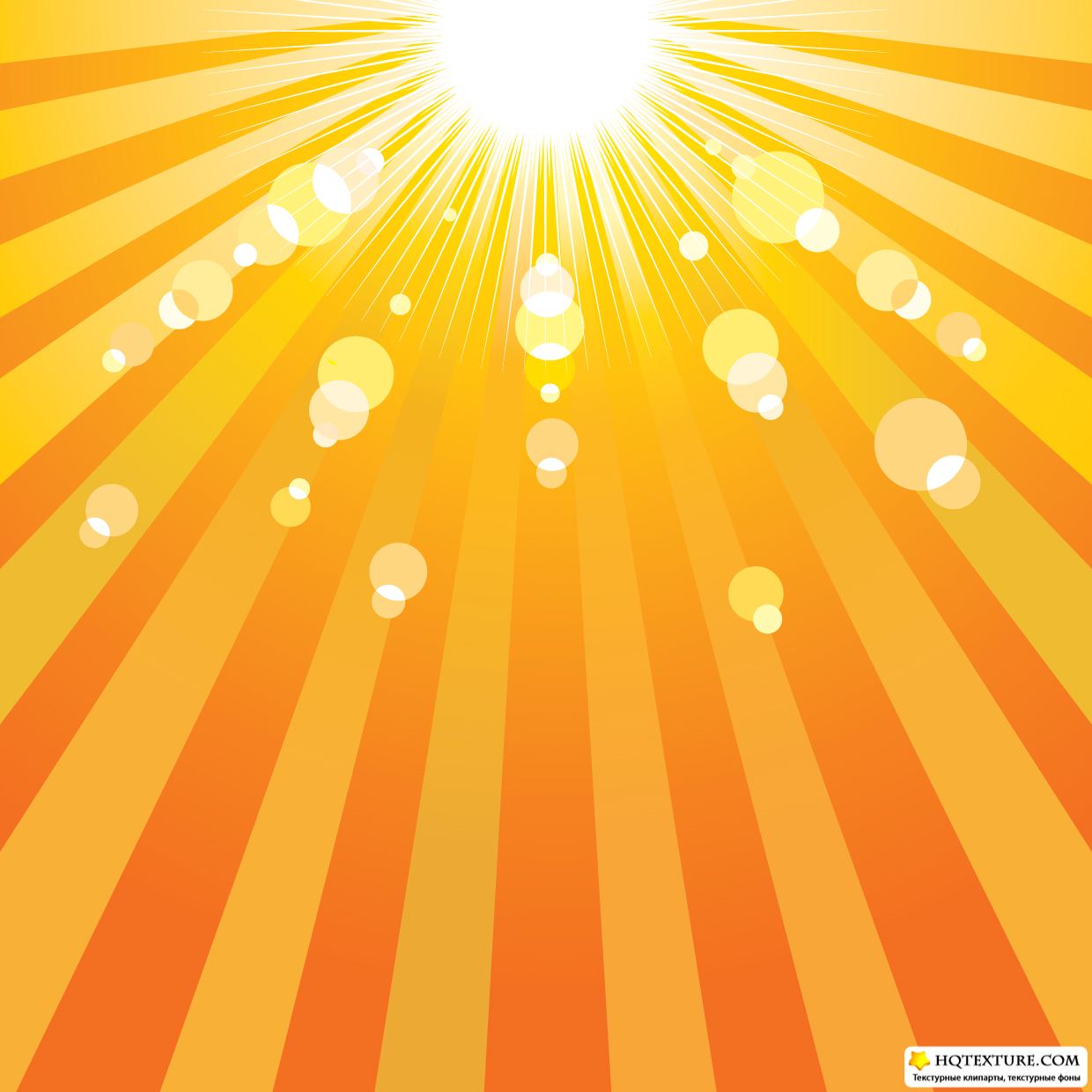 МКДОУ
д/с «Солнышко»
С. Табачное
Бахчисарайский р-он
Республика Крым
Воспитатель: Мисюра М.Ю.
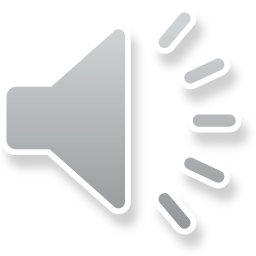 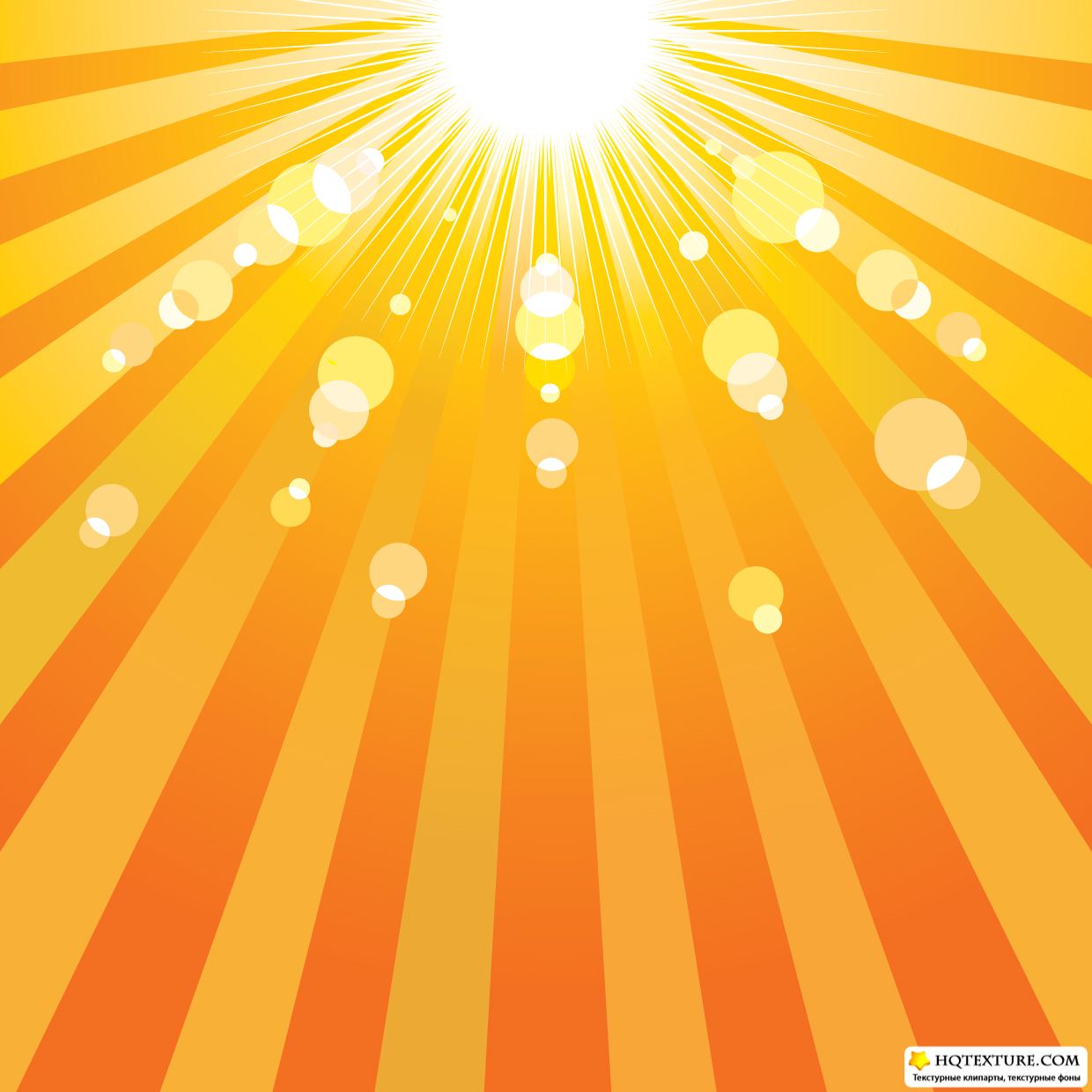 От того, кто будет воспитывать ребёнка, зависит его будущее, его мировоззрение, вся его жизнь. Воспитатель детского сада - это состояние души.  Он дарит детям тепло своего сердца. Работа воспитателя - не просто труд. Это, прежде всего, способность к отречению, умение отдать всего себя, без остатка, видеть в этом свет.   /цитата/


Эти слова – мое кредо. Я воспитатель, я этим горжусь.
Немного о себе: Мисюра Мария Юрьевна. Мне 47 лет, 26 из них я работаю в детском саду.
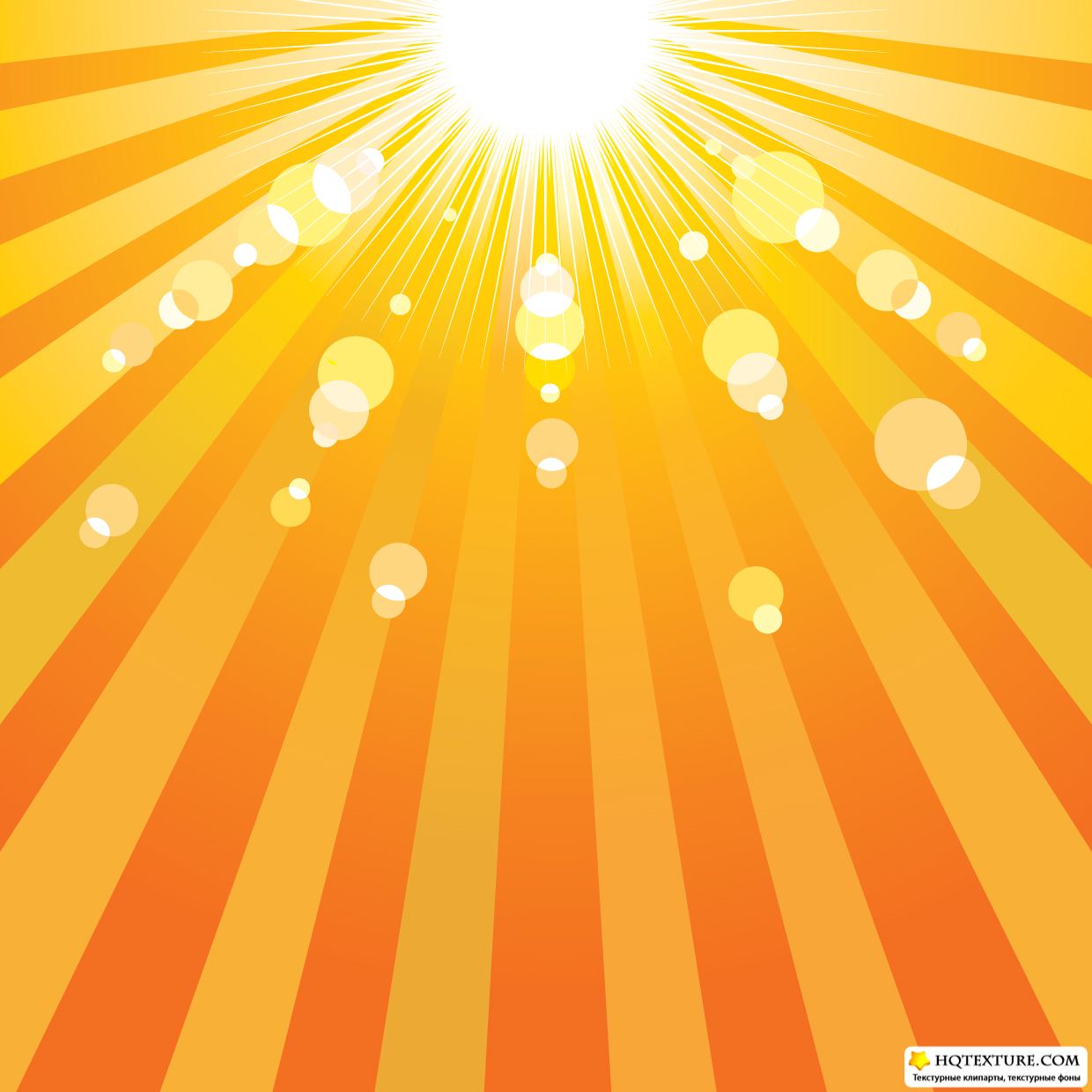 В своей работе я руководствуюсь словами В.А.Сухомлинского:ДЕТИ ДОЛЖНЫ ЖИТЬ В МИРЕ КРАСОТЫ, ИГРЫ, СКАЗКИ, МУЗЫКИ, РИСУНКА, ФАНТАЗИИ, ТВОРЧЕСТВА. ЭТОТ МИР ДОЛЖЕН ОКРУЖАТЬ РЕБЁНКА И ТОГДА, КОГДА МЫ ХОТИМ НАУЧИТЬ ЕГО ЧИТАТЬ И ПИСАТЬ. ДА, ОТ ТОГО, КАК БУДЕТ ЧУВСТВОВАТЬ СЕБЯ РЕБЁНОК, ПОДНИМАЯСЬ НА ПЕРВУЮ СТУПЕНЬКУ ЛЕСТНИЦЫ ПОЗНАНИЯ, ЧТО ОН БУДЕТ ПЕРЕЖИВАТЬ, ЗАВИСИТ ВЕСЬ ЕГО ДАЛЬНЕЙШИЙ ПУТЬ К ЗНАНИЯМ.
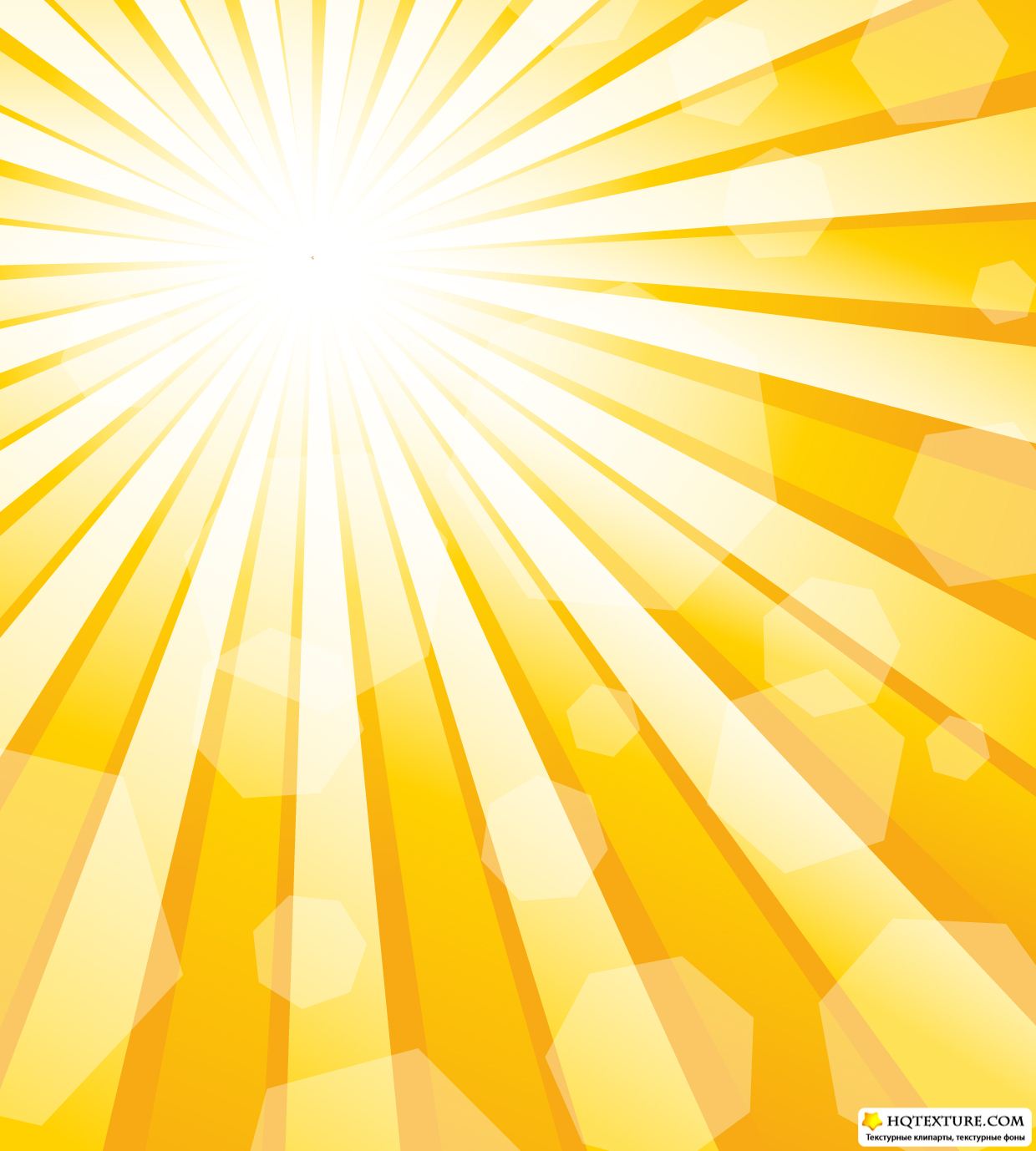 Актуальные темы в моей работе: 

«Развитие чувств и эмоций у дошкольников»

Развитие чувств у дошкольника связано с умственным развитием ребенка, познанием окружающего мира, ознакомлением с последствиями своих поступков, осознанием того, что хорошо и что плохо. Со временем чувства ребенка достигают большей глубины и устойчивости, и зависит это от окружающих условий, от воспитания.
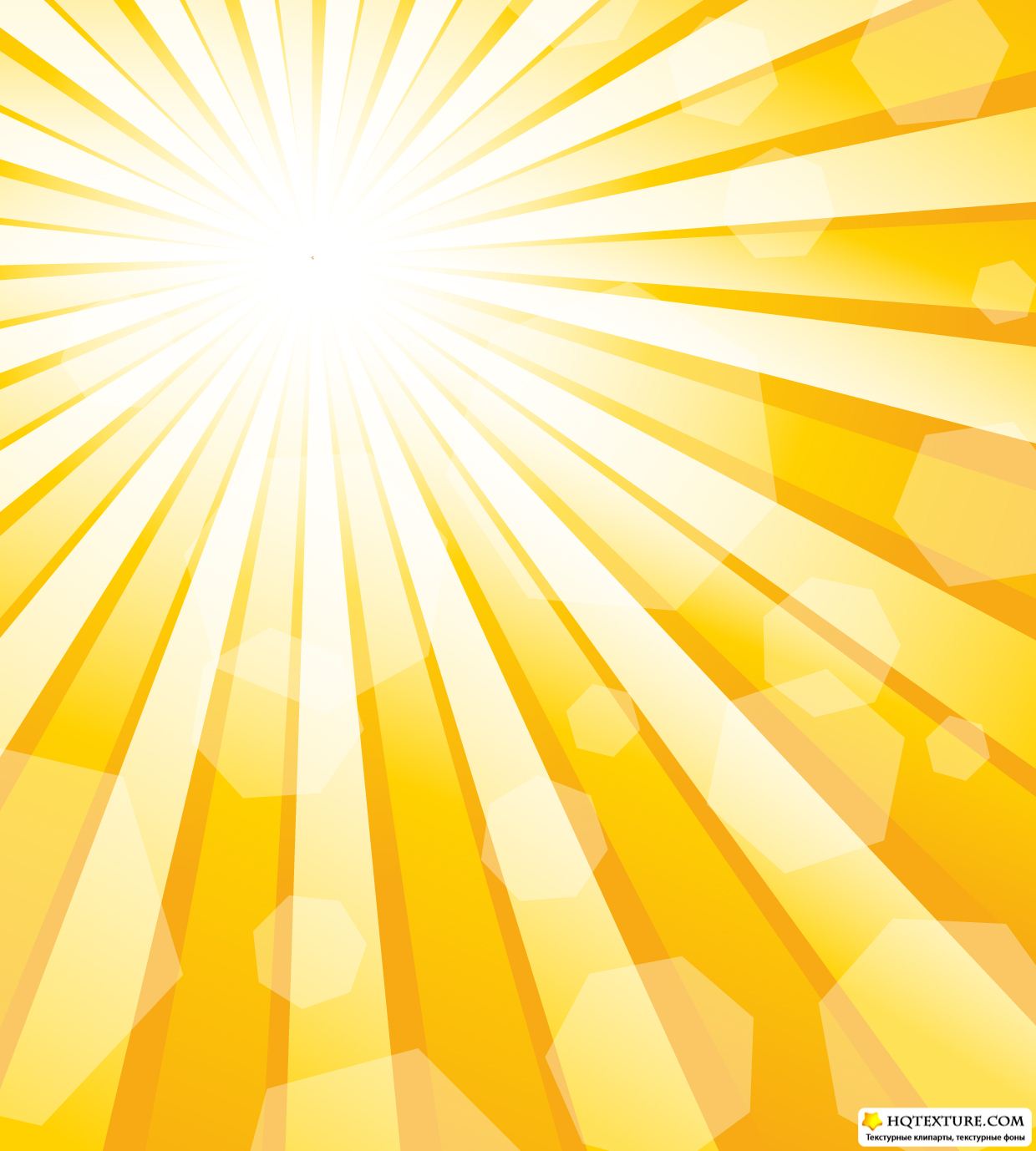 «Роль сюжетно-ролевой игры в развитии
                                                          дошкольника»

Через сюжетно-ролевую игру ребёнок овладевает  духовными ценностями, усваивает предшествующий социальный опыт. В ней ребёнок получает навыки коллективного мышления.
 
Сюжетно-ролевая игра  является той формой организации жизнедеятельности дошкольника, в условиях которой педагог  формирует личность ребёнка, её духовную и общественную направленность.
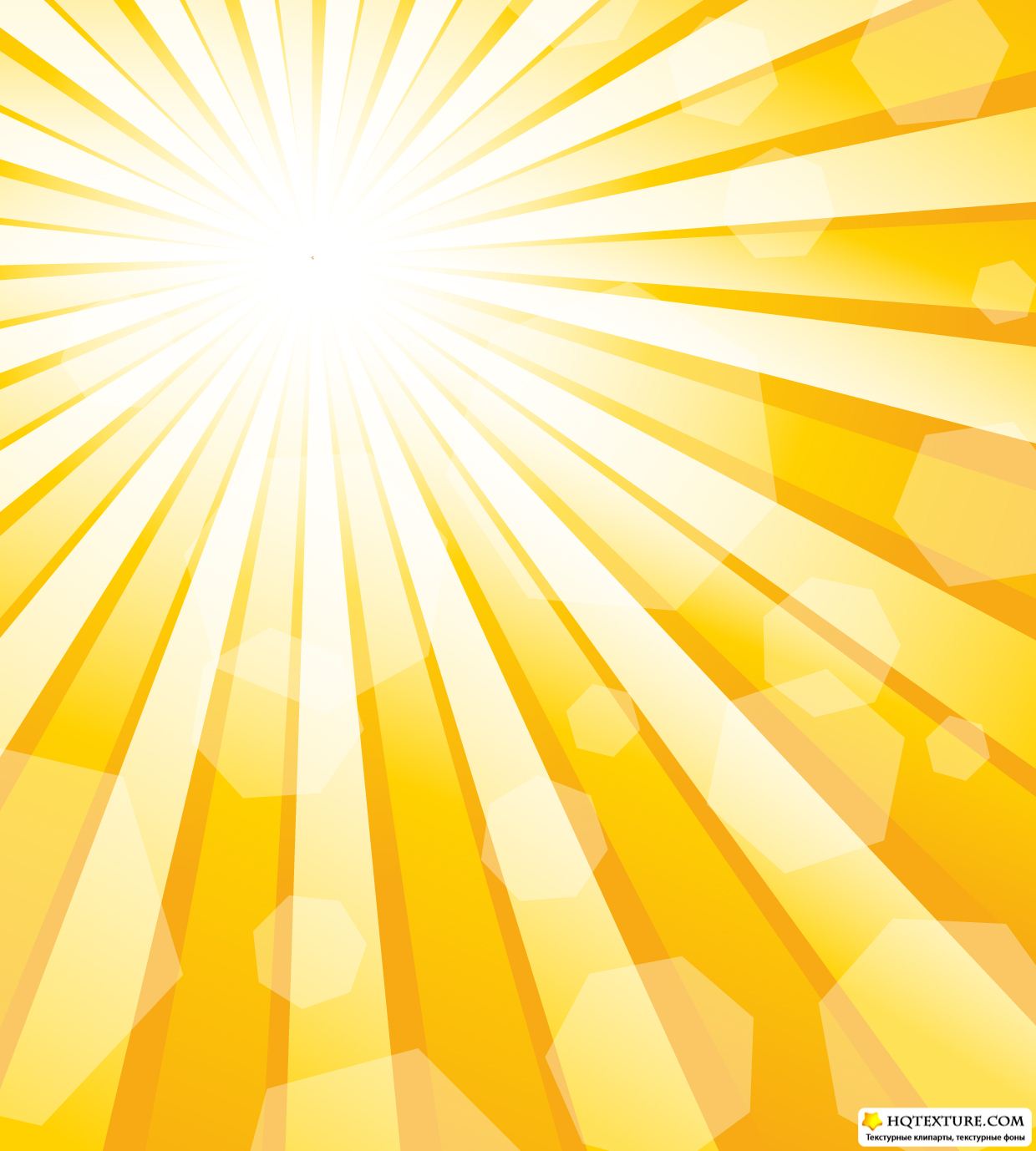 «Экспериментальная деятельность
              в старшей группе»
Дети дошкольного возраста по природе своей – исследователи окружающего мира. Экспериментальная деятельность позволяет объединить все виды деятельности, развивать наблюдательность, ум, создавать творческую личность. Для этого была создана развивающая среда, направленная на экспериментальную деятельность.
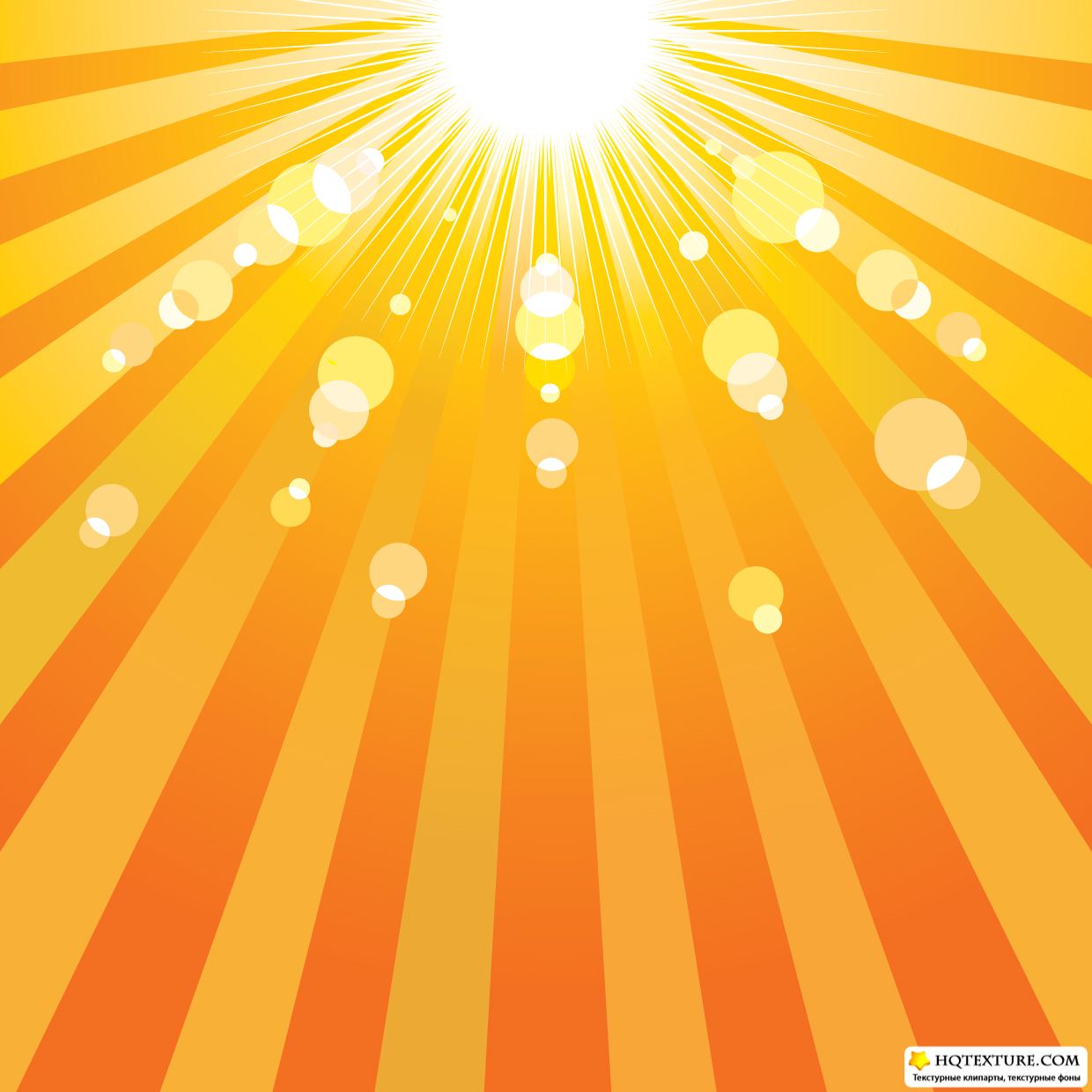 Нашу группу мы с детьми назвали «Теремок». Добро пожаловать в сказку!Теремок откроет дверцу – стоит только постучаться!Здесь найдут дорогу к сердцу – вам не стоит сомневаться!
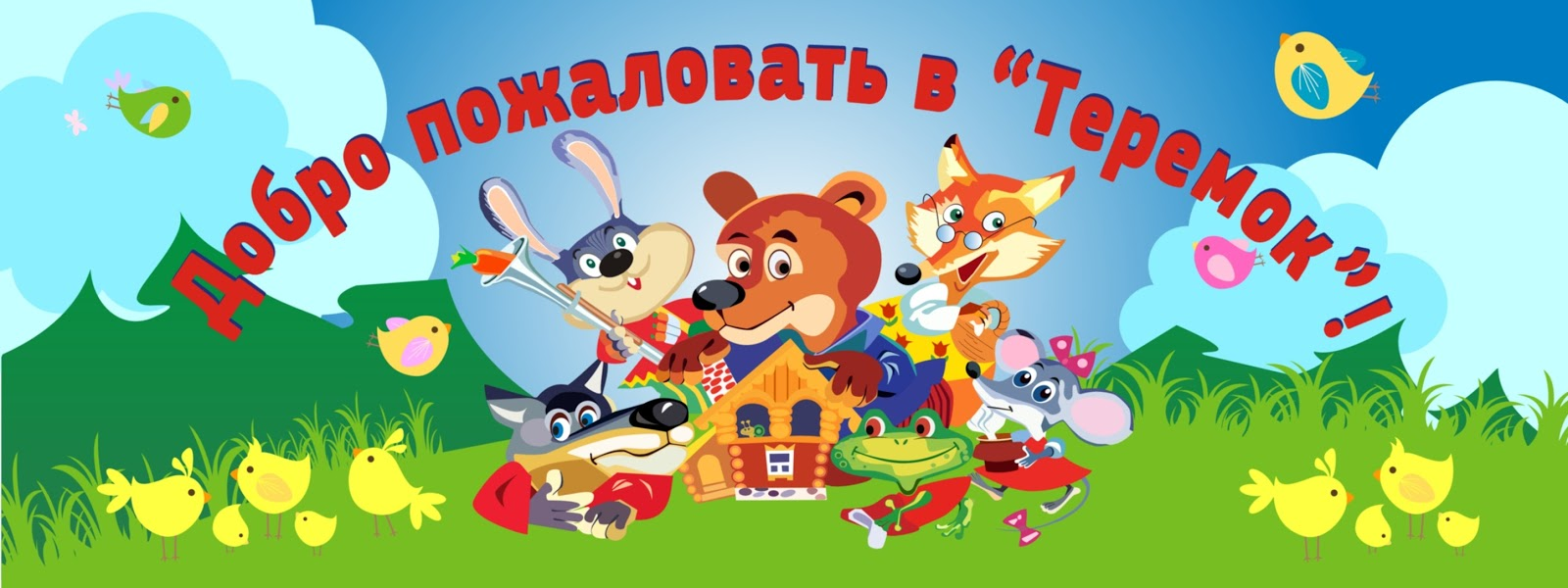 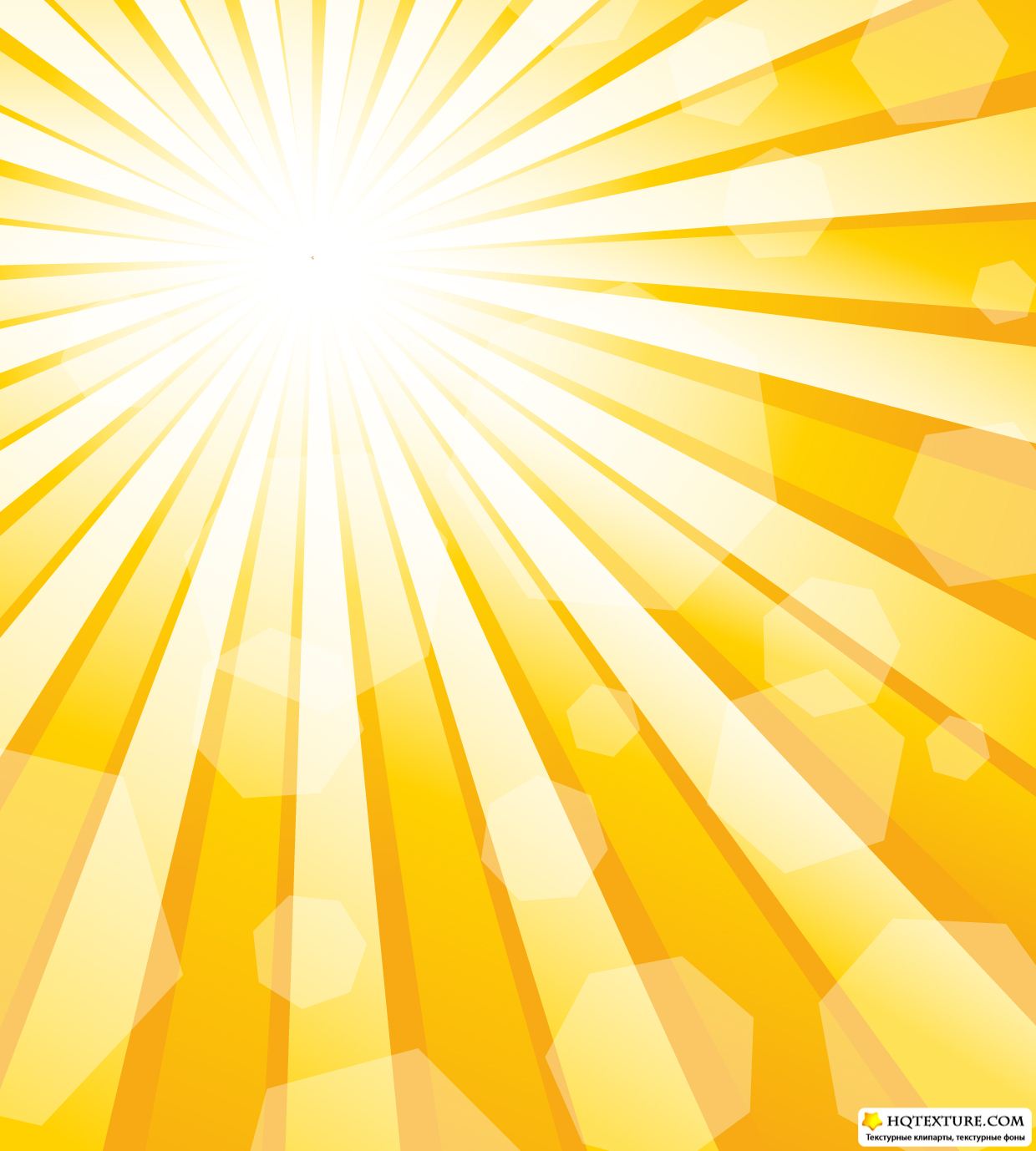 Детский сад – одна семья. Будем вместе – ты и я –Радостно трудиться и всему учиться.
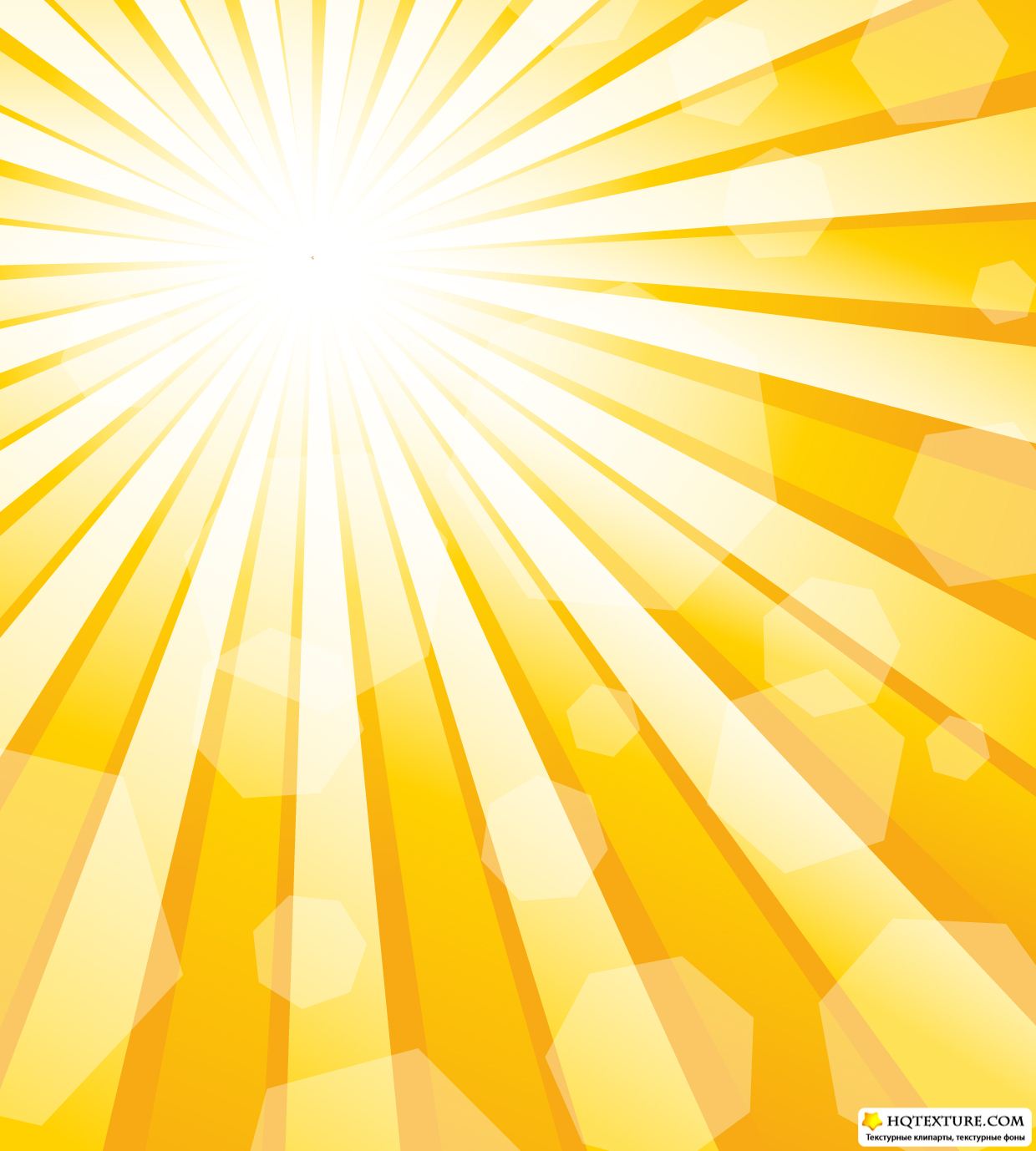 Наш чудесный детский сад – это радость для ребят!Смех весёлой детворы, город сказочной игры!
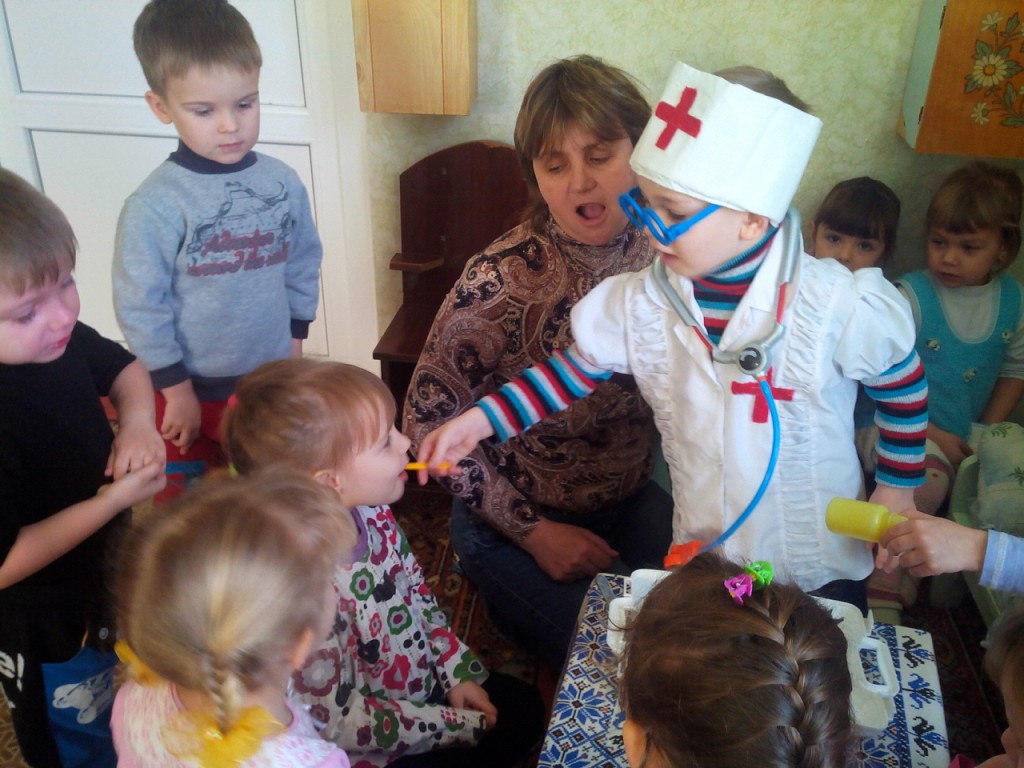 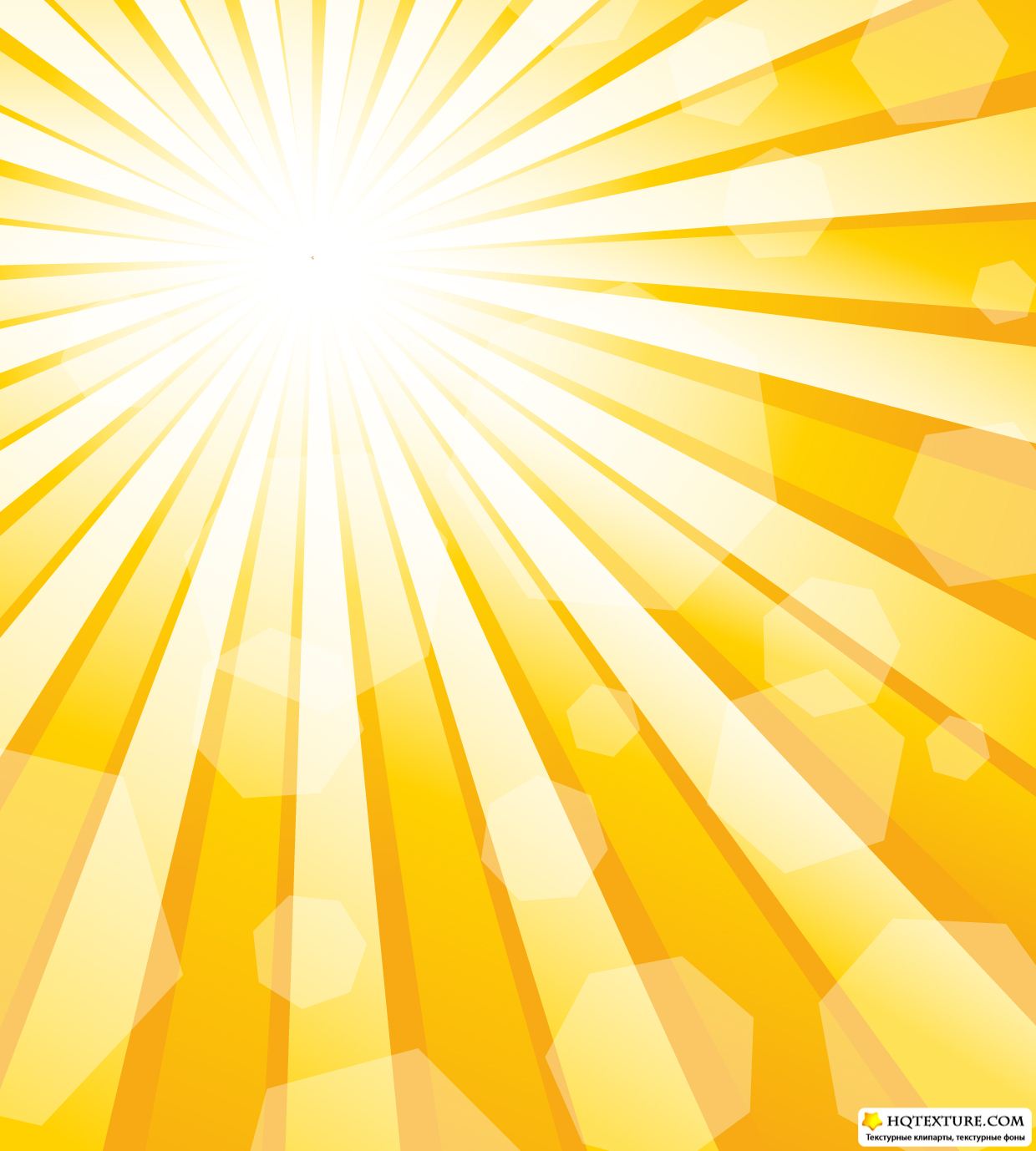 Пляски, песенки и шутки, сладкий сон, физкультминутки, книжки, краски, куклы-дочки, голосочки, как звоночки!
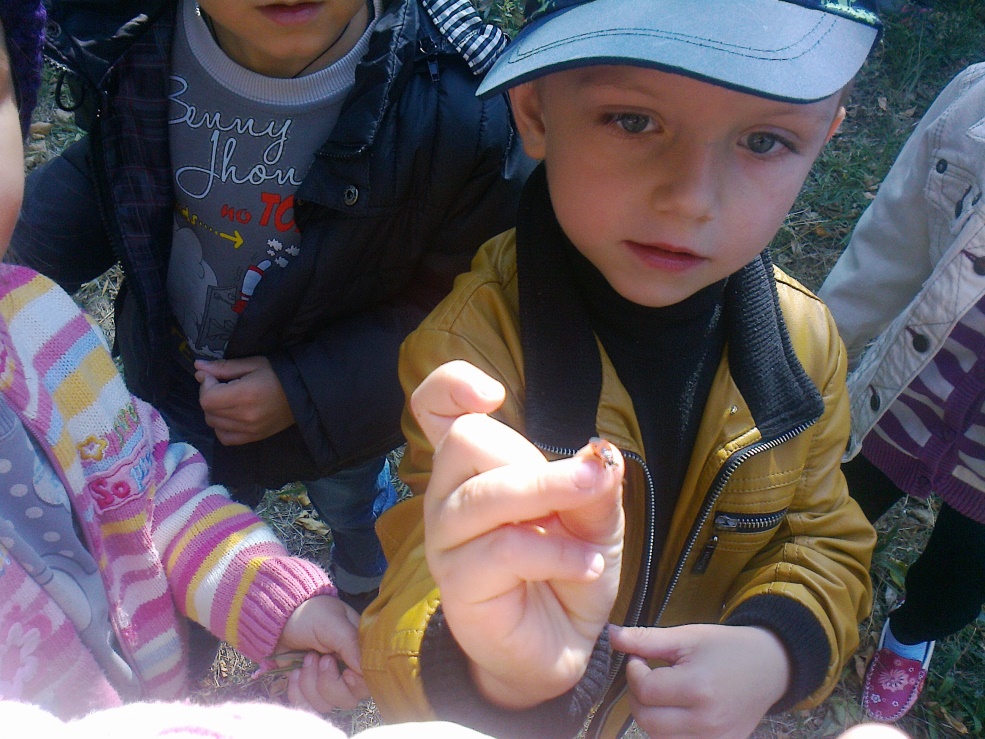 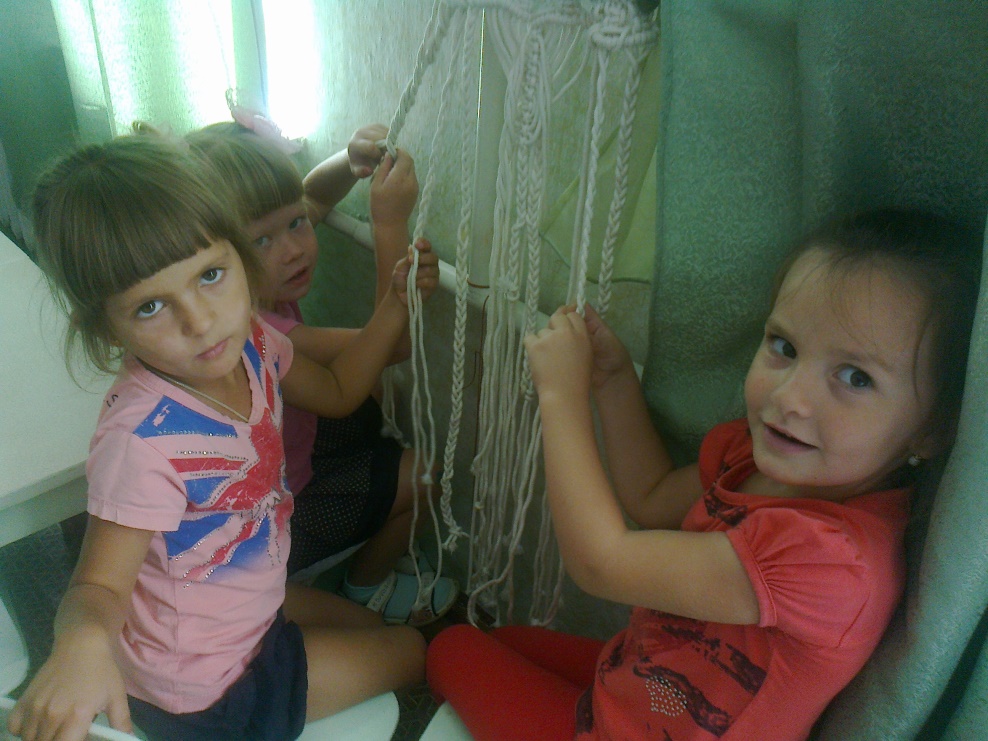 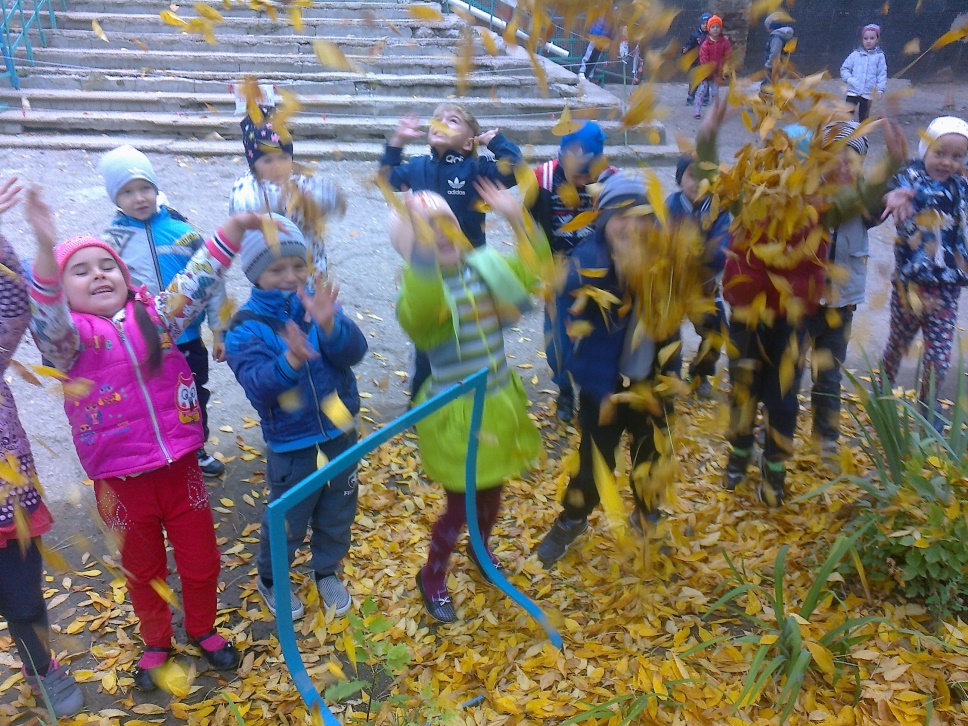 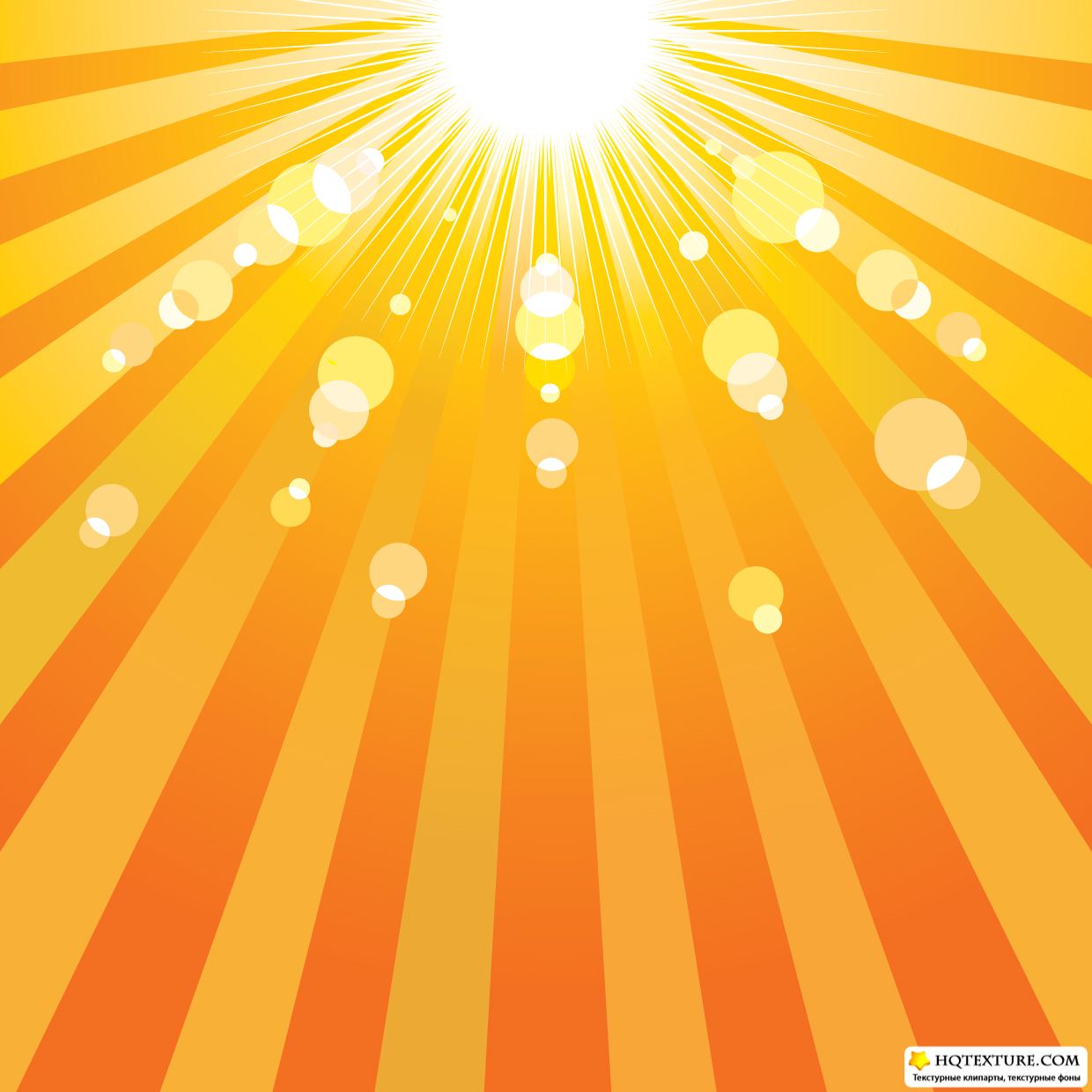 Рады мы трудиться, не только веселиться!
       Посадили огород – посмотрите, что растет!
       Будем мы ухаживать, будем поливать,
       Будем за росточками дружно наблюдать!
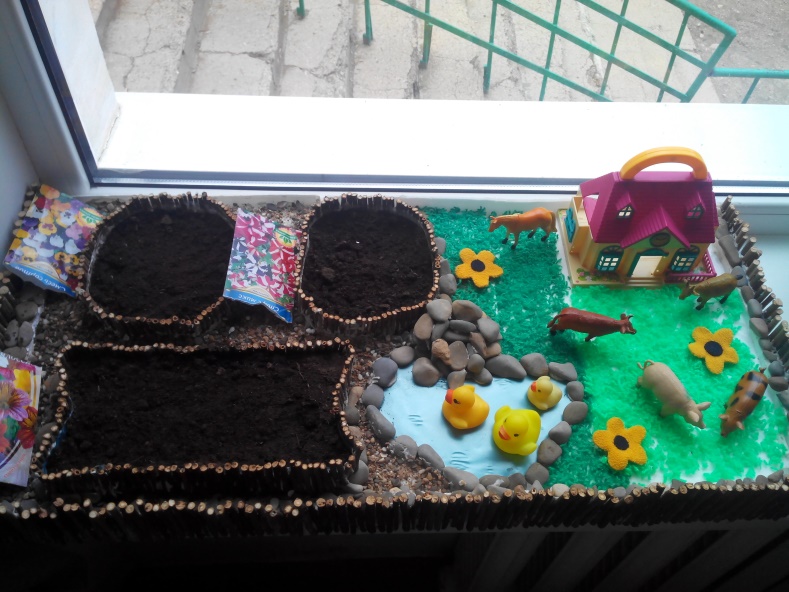 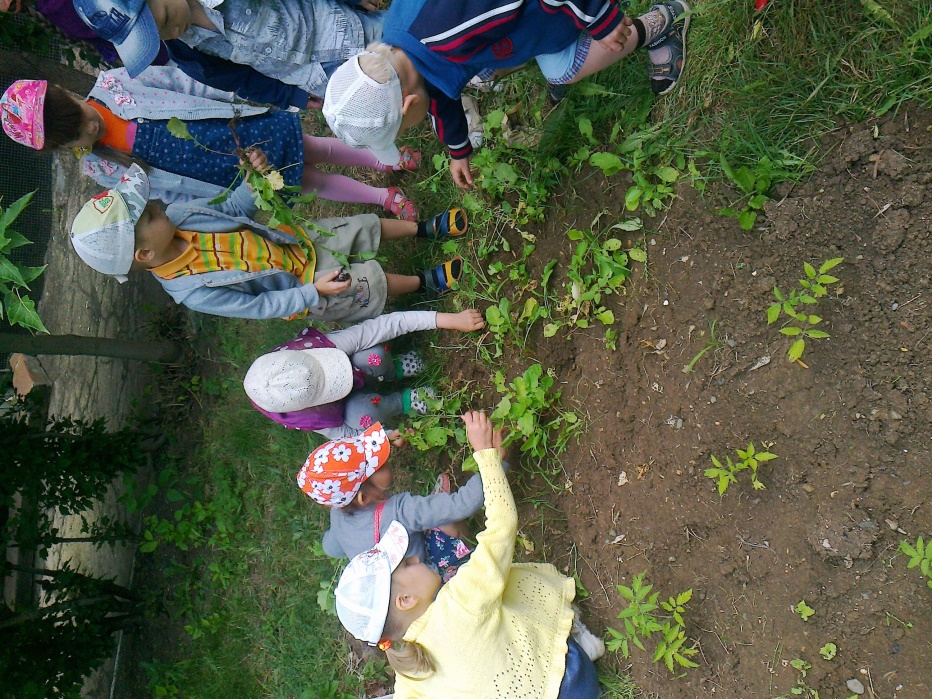 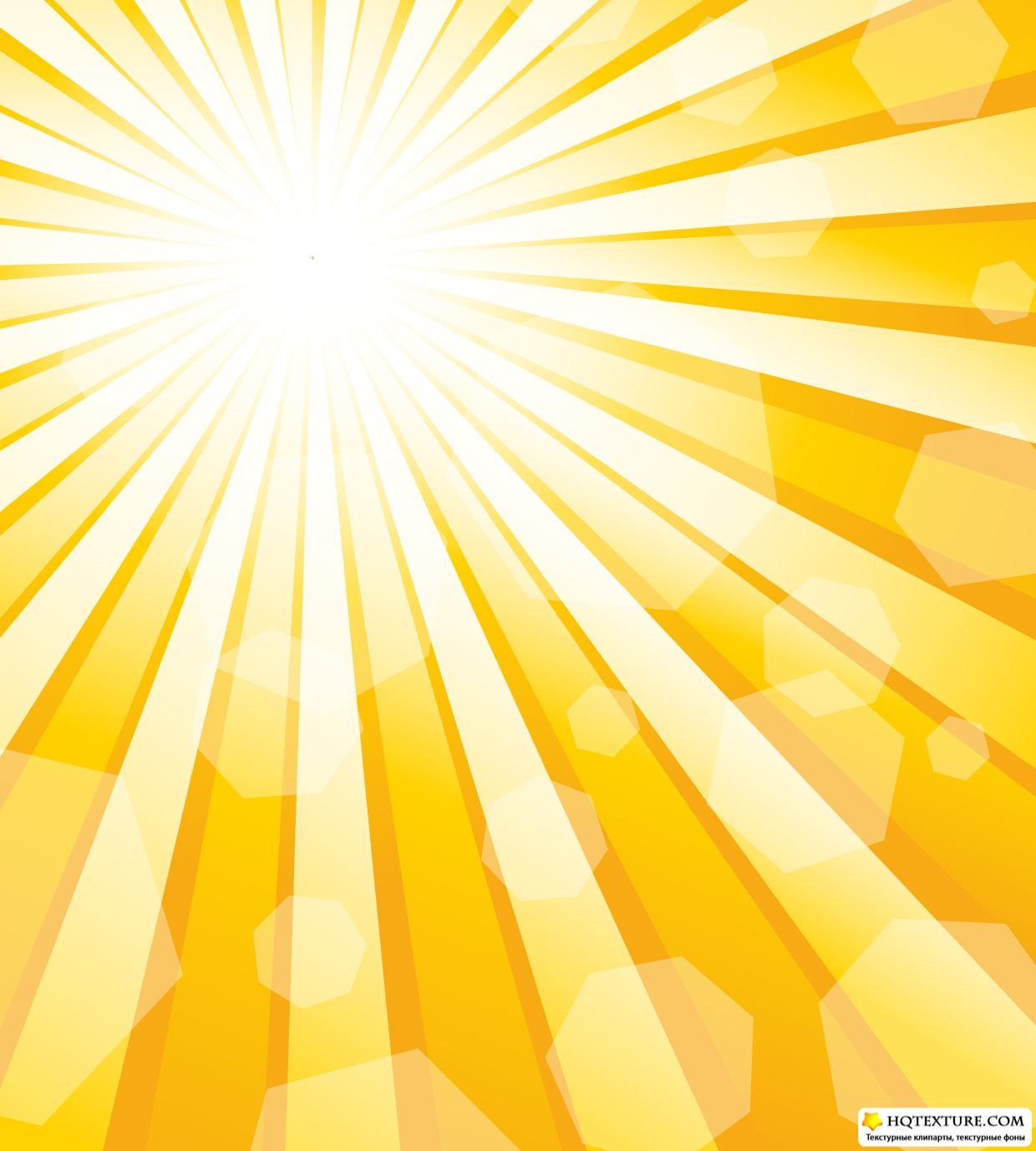 Ну, а в праздник детский сад нам устроит маскарад,В красочных нарядах мы кружиться рады.
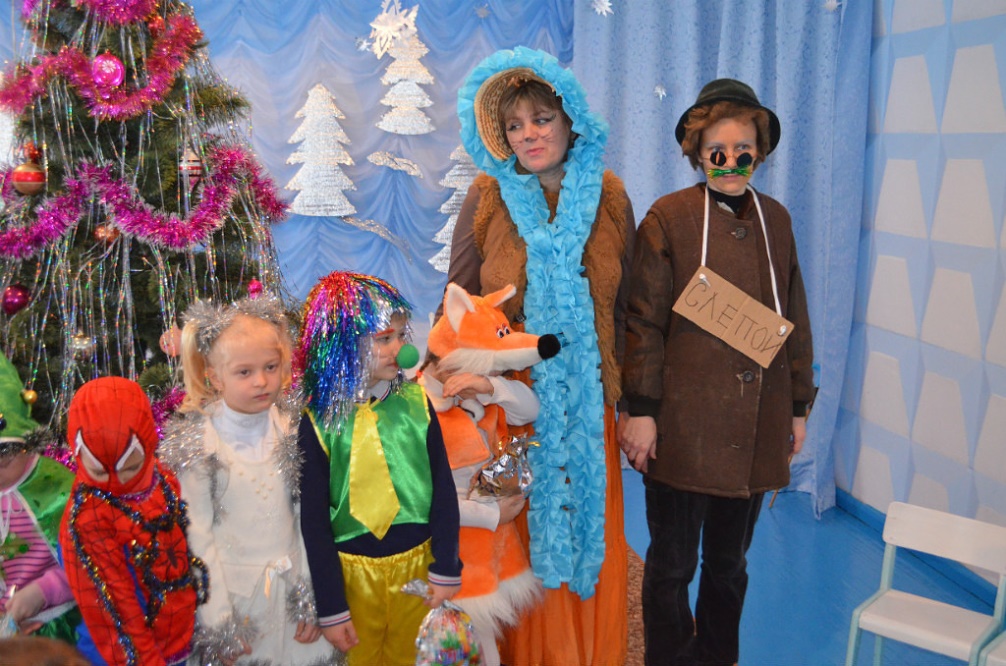 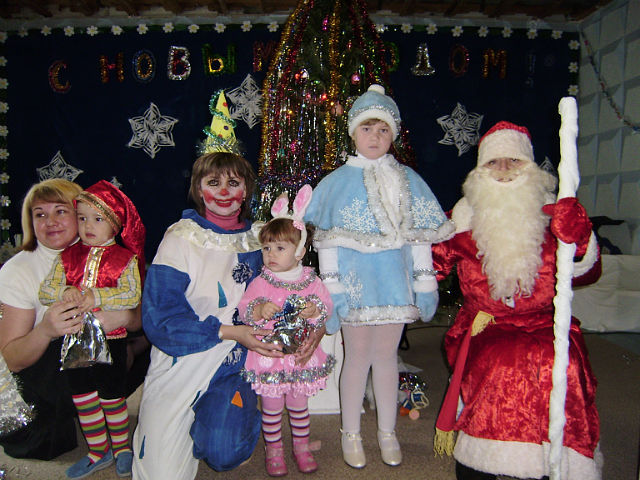 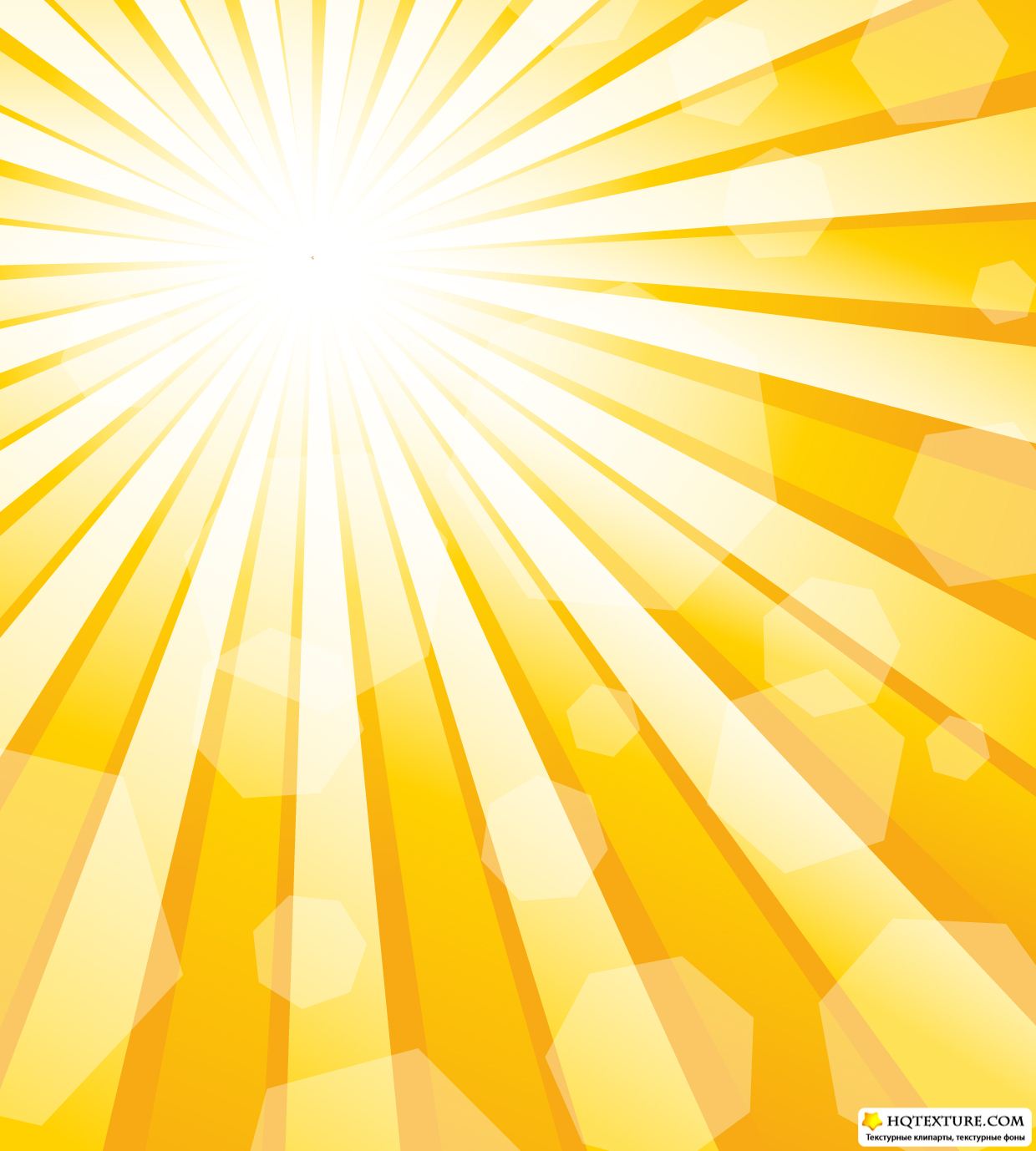 Наш уютный детский сад – это счастье для ребят!
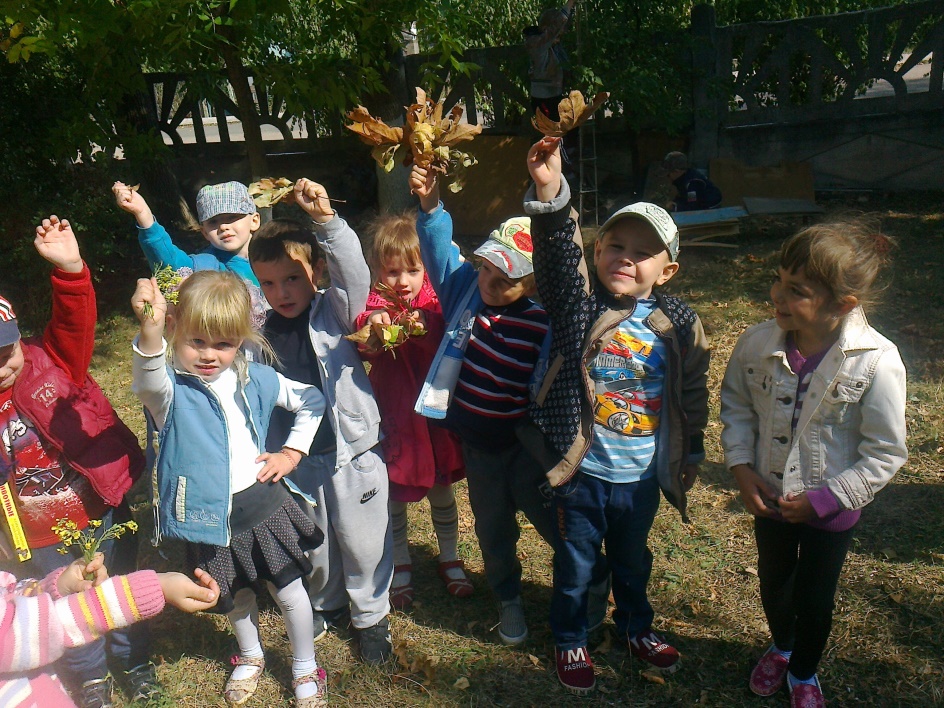 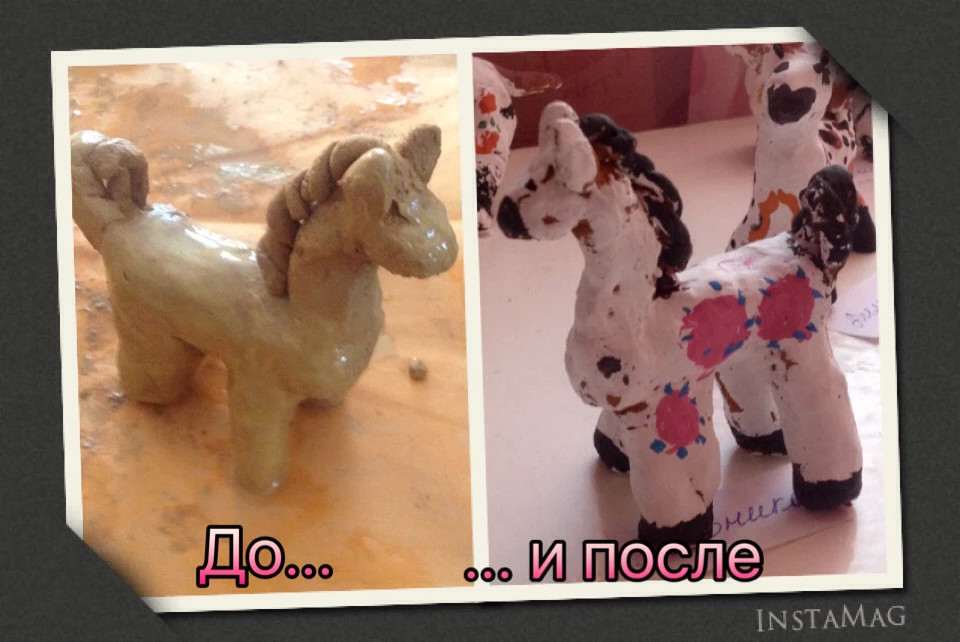 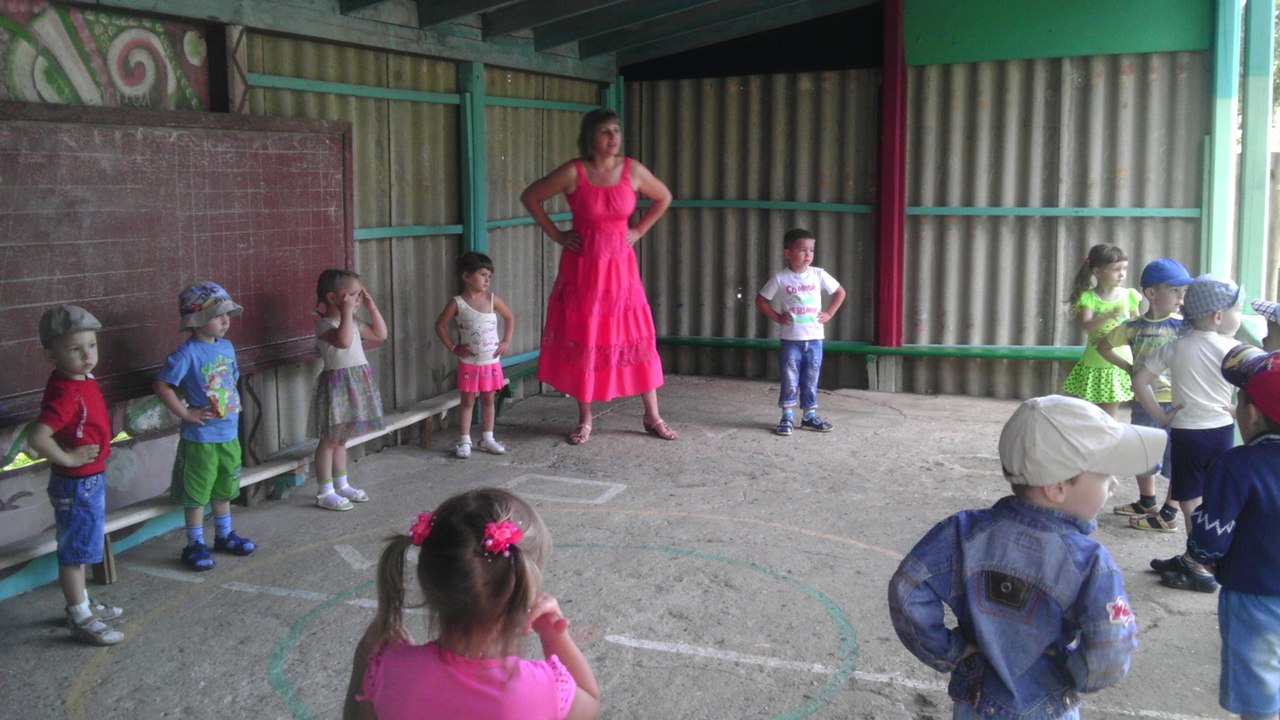 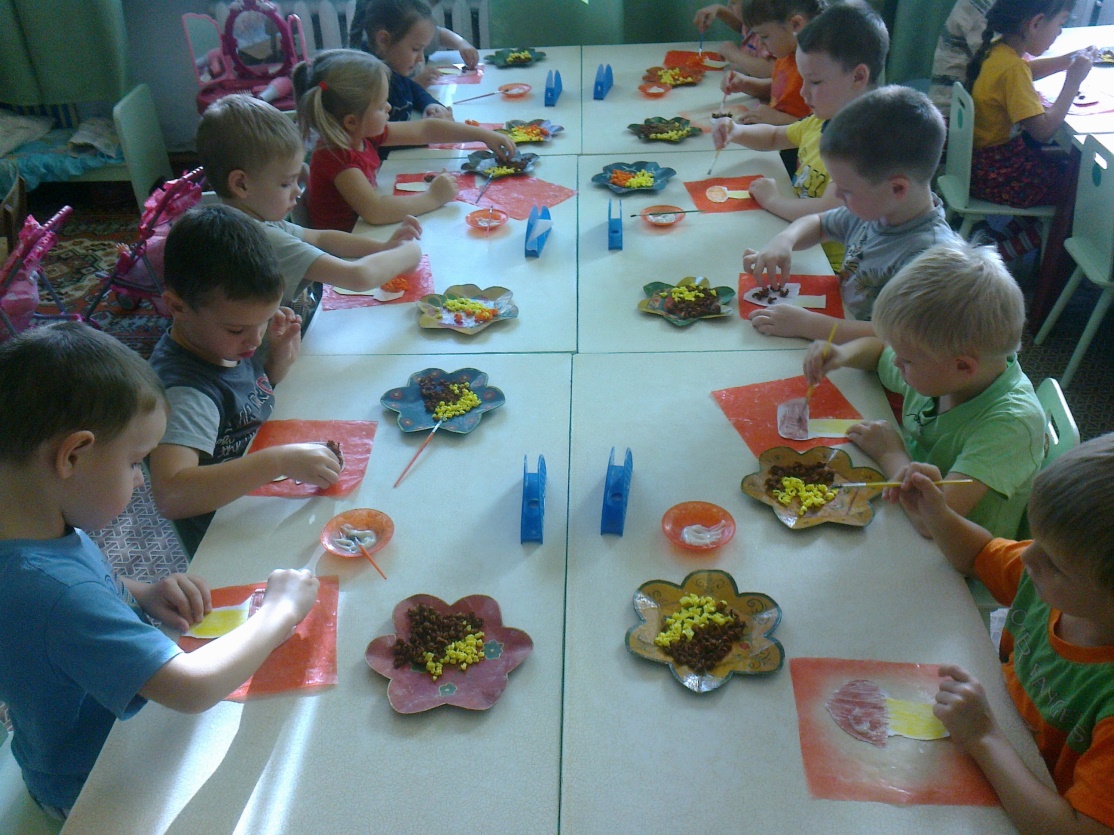 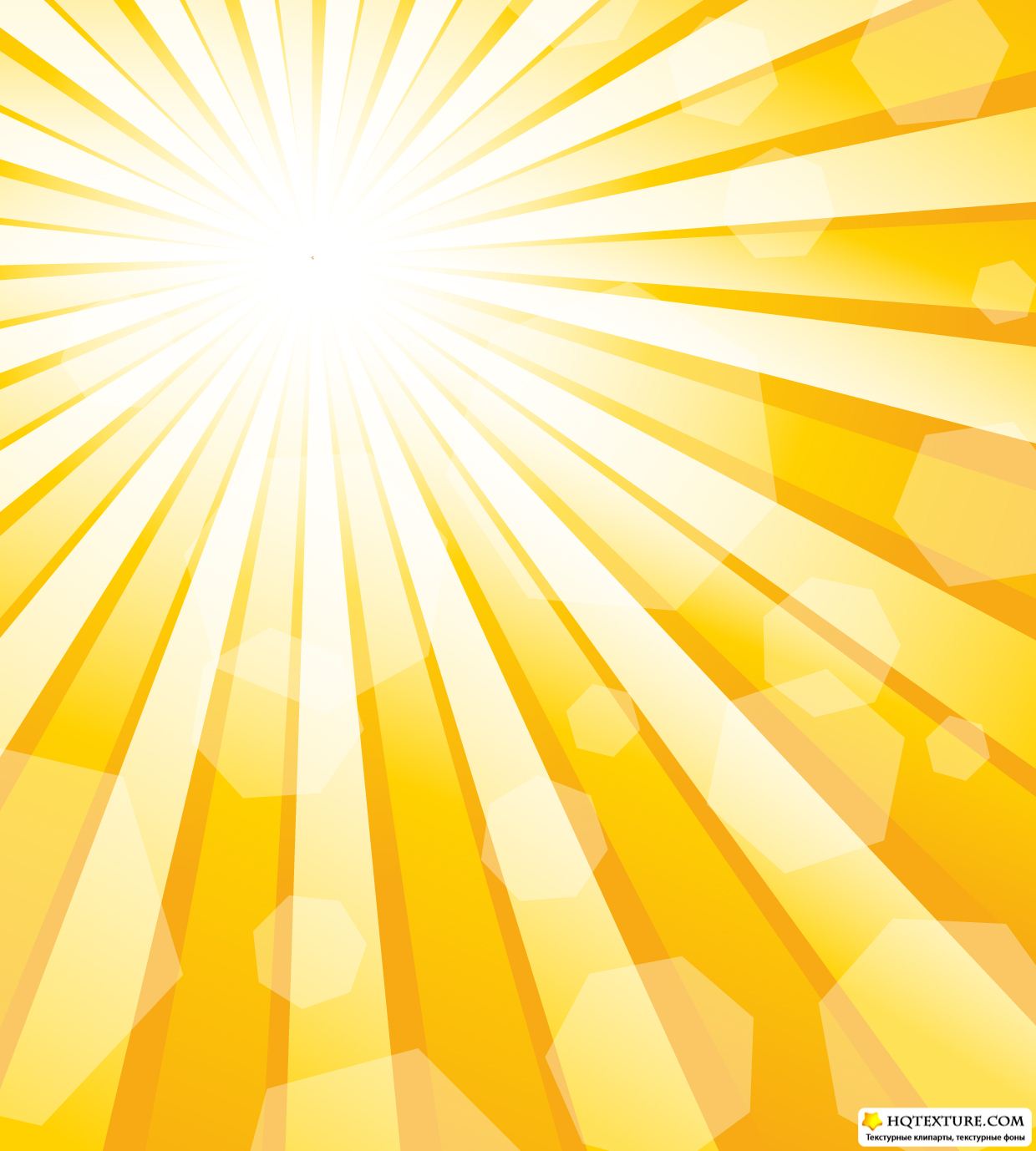 В нашем добром «СОЛНЫШКЕ» не придется вам грустить! 
Ну, а если нам не верите – приходите к нам пожить!
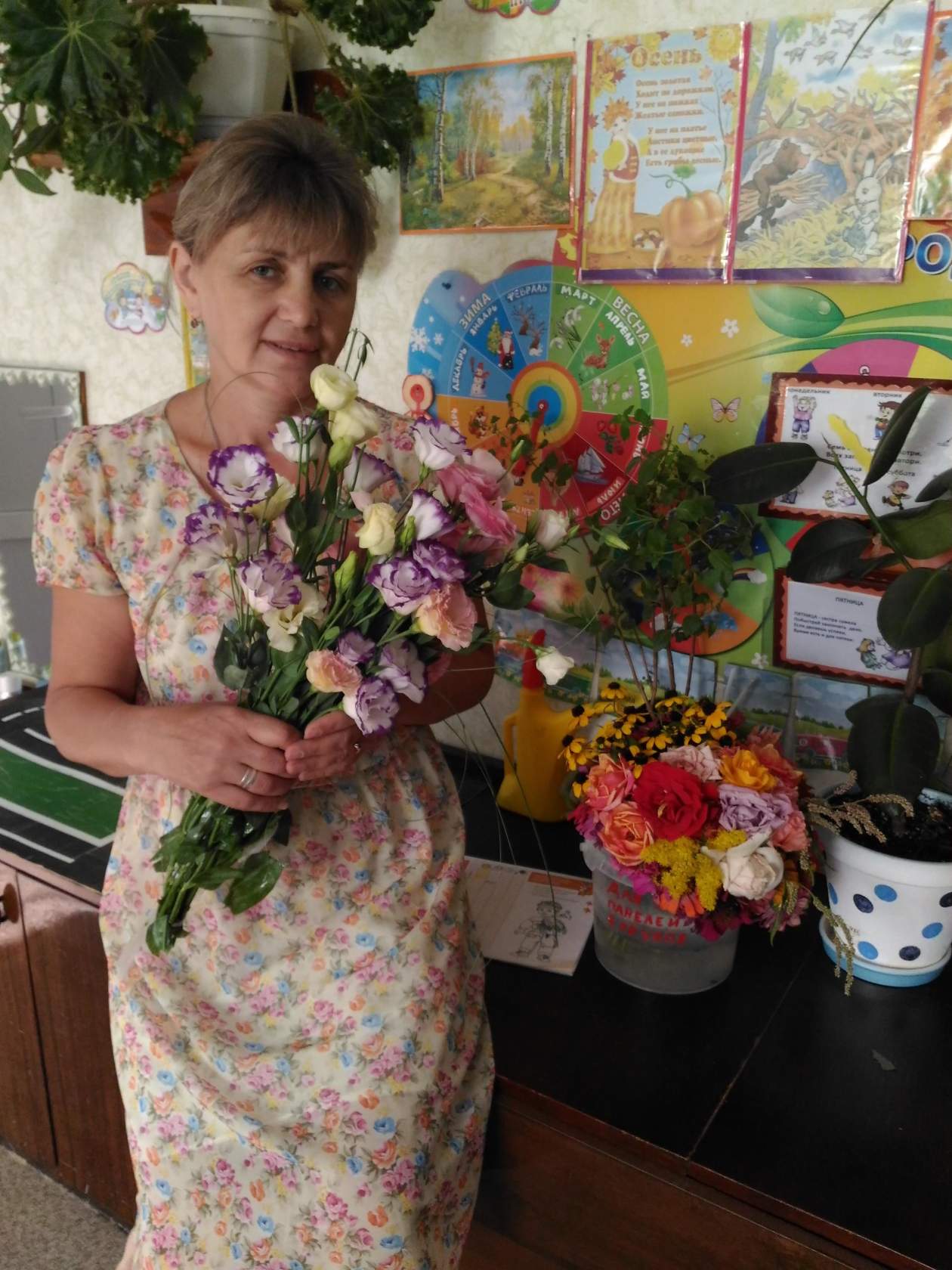 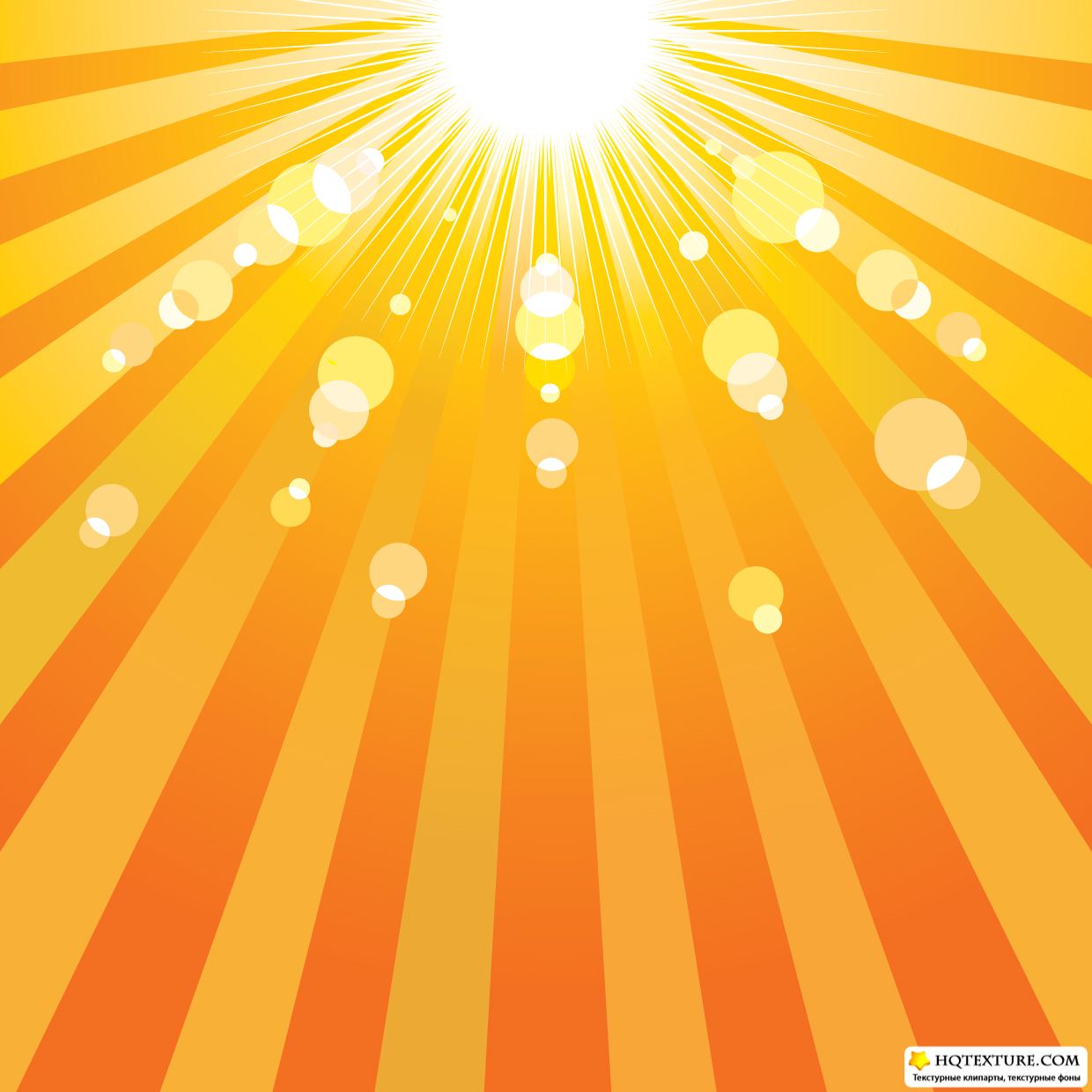 Спасибо за внимание!